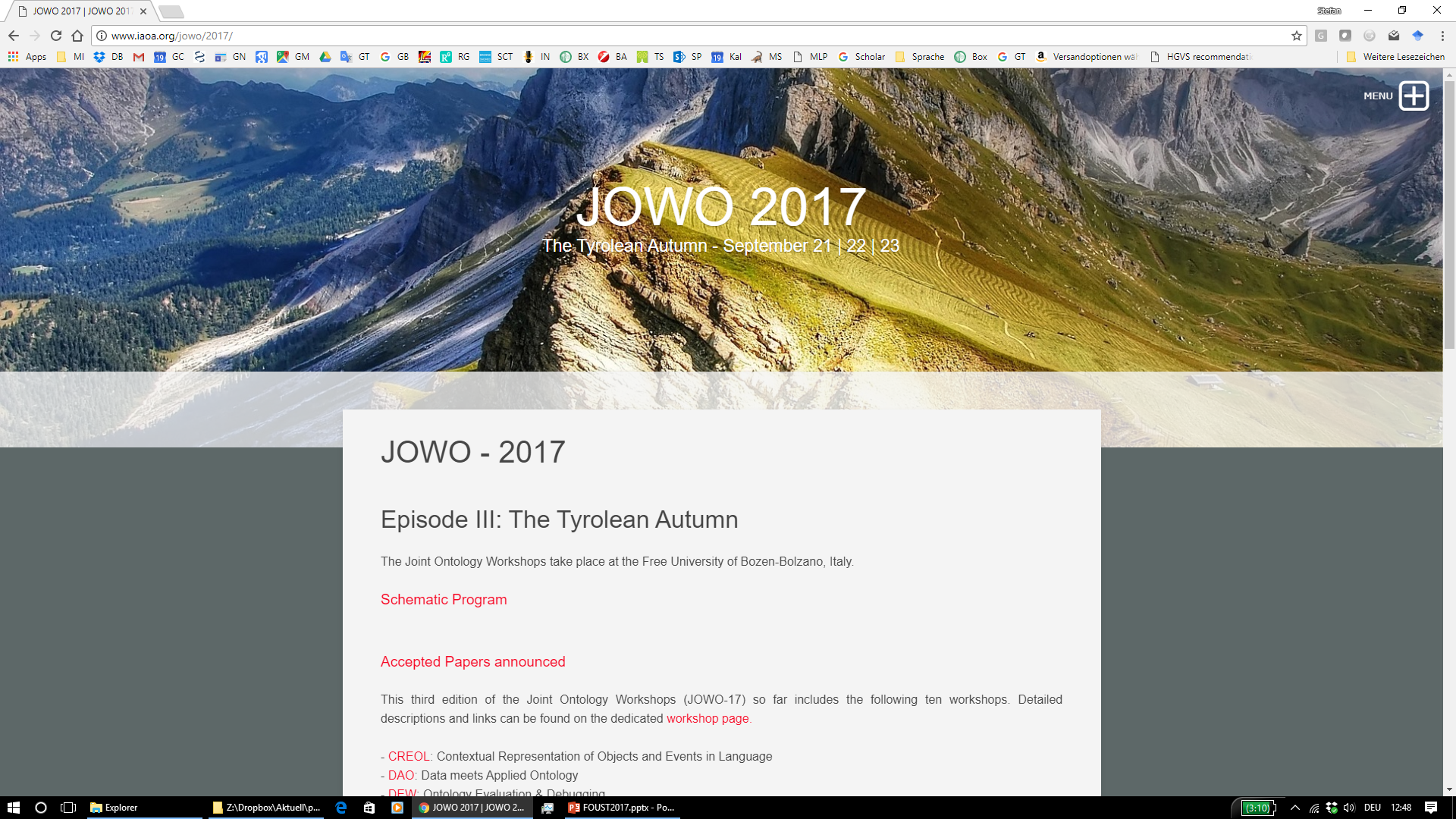 ODLS 2017 Ontologies & Data in Life Sciences
Lexical ambiguity in SNOMED CT
Stefan Schulz		
Catalina Martínez-Costa 	
Jose Antonio Miñarro-Giménez
Institute for Medical Informatics, Statistics and Documentation, Medical University of Graz, Austria
Background
SNOMED CT: largest clinical terminology / ontology (English: 300 k concepts, 750k terms)
Two aspects:
SNOMED CT as a domain ontology: Labels (FSNs), tentatively self-explaining; formal descriptions and definitions (EL++), still few free text elucidations
SNOMED CT as a domain terminology: at least for English, enrichment with quasi-synonyms ("interface terms")
SNOMED International (aka IHTSDO). SNOMED CT http://www.snomed.org/snomed-ct
Ontology labels vs. Interface terms
Labels
Interface terms
Self-explaining
Univocal
Long
Unabridged
Unpopular
Should be understandable independent of contex
Not self-explaining
Ambiguous
Short 
Abridged (Acronyms)
Popular
Depend on user groups, by specialty, institution, dialect
"Primary malignant neoplasm of lung"
"Leishmania tropica"
"Electrocardiogram"
"Diagnosis"
"Ca Lung "
"LT"
"ECG"
"Dx"
Popularity of terms (Pubmed titles and abstracts)
Lexical ambiguity in a nutshell
"Term" and "concept" are two fundamentally different things:
Concepts/classes/types/categories: units of language-independent meaning
(Natural language) Terms: units of language, connected to concepts
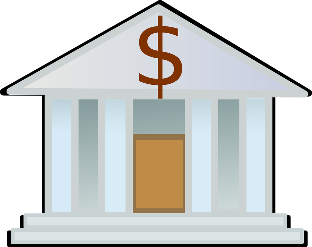 "financial institution"
"bank"
"riverside"
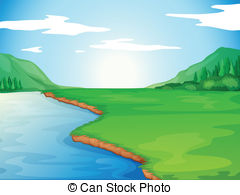 Concept 1
Concept 2
Main questions
Why should ontologies care about ambiguity aspects at all when studying ontology?
User acceptance of ontology-based systems
Quality of structured data entry
Use of ontology in NLP scenarios
How is lexical ambiguity related to the ontology issues proper?
Completeness and quality of ontology content
Complex categories
Understanding better SNOMED CT naming
Fully specified names
Unique – 1 : 1 relation with codes
Carry a "hierarchy tag"
Without hierarchy tag (e.g. for term matching in texts), ambiguity may arise:Lymphoma (disorder) vs. Lymphoma (morphology)
Synonyms
May be ambiguous
Short forms
Entries not ambiguous because accompanied by expanded form, e.g.PIN - Prostatic intraepithelial neoplasiaPressure-induced nystagmus
Scrutiny of ambiguous terms in SNOMED CT
SNOMED CT January 2017 release: Extract ambiguous entries 
Full terms (without hierarchy tags) D1
Acronyms (without abbreviations)  D2
Analysis:
Count ambiguities and their cardinality
SNOMED CT hierarchies to which ambiguous terms belong
Ambiguous terms that are related via non-taxonomic links (e.g. Associated morphology or Has active Ingredient)
Ambiguous terms that are related via taxonomic links (is-a)
Purpose: Detect regularities, spot errors, derive recommendations to SNOMED Intl.
Results
Results: Frequency and Distribution
Frequency and distribution of ambiguous readings of SNOMED CT terms
Results
Results D1
Leading patterns of concept tuples connected by the same SNOMED CT (non-acronym) term






Strict implications, e.g.'Folinic acid (product)' subclassOf  'Has active ingredient' some  'Folinic acid (substance)'
"Dot types" (logical polysemy)'Solar keratosis (disorder)' subclassOf  'Associated morphology'                                                 some  'Solar keratosis (morphologic abnormality)'
Arapinis A,Vieu L (2015). A plea for complex categories in ontologies. Applied Ontology, 10(3-4), 285-296.
Results
Results D2
Leading patterns of concept tuples linked by the same acronym extracted from SNOMED CT terms







Distribution of patterns much more evely
Acronym naming pattern not specific:e.g., O/E – eye, O/E – nose, O/E – mouth, O/E – heart etc.
Conclusion
Degree of Lexical ambiguity in SNOMED CT moderate
Ontological aspect:
ontologically dependent concepts, partly interpretable as complex categories (dot types)
Lexical aspect:
Amount of ambiguous acronyms lower than expected   risk of wrong mappings
Naming aspect:
Acronym – expansion patterns not specific: wrong expansions
Should interface terms (synonyms) be managed by the ontology curators?